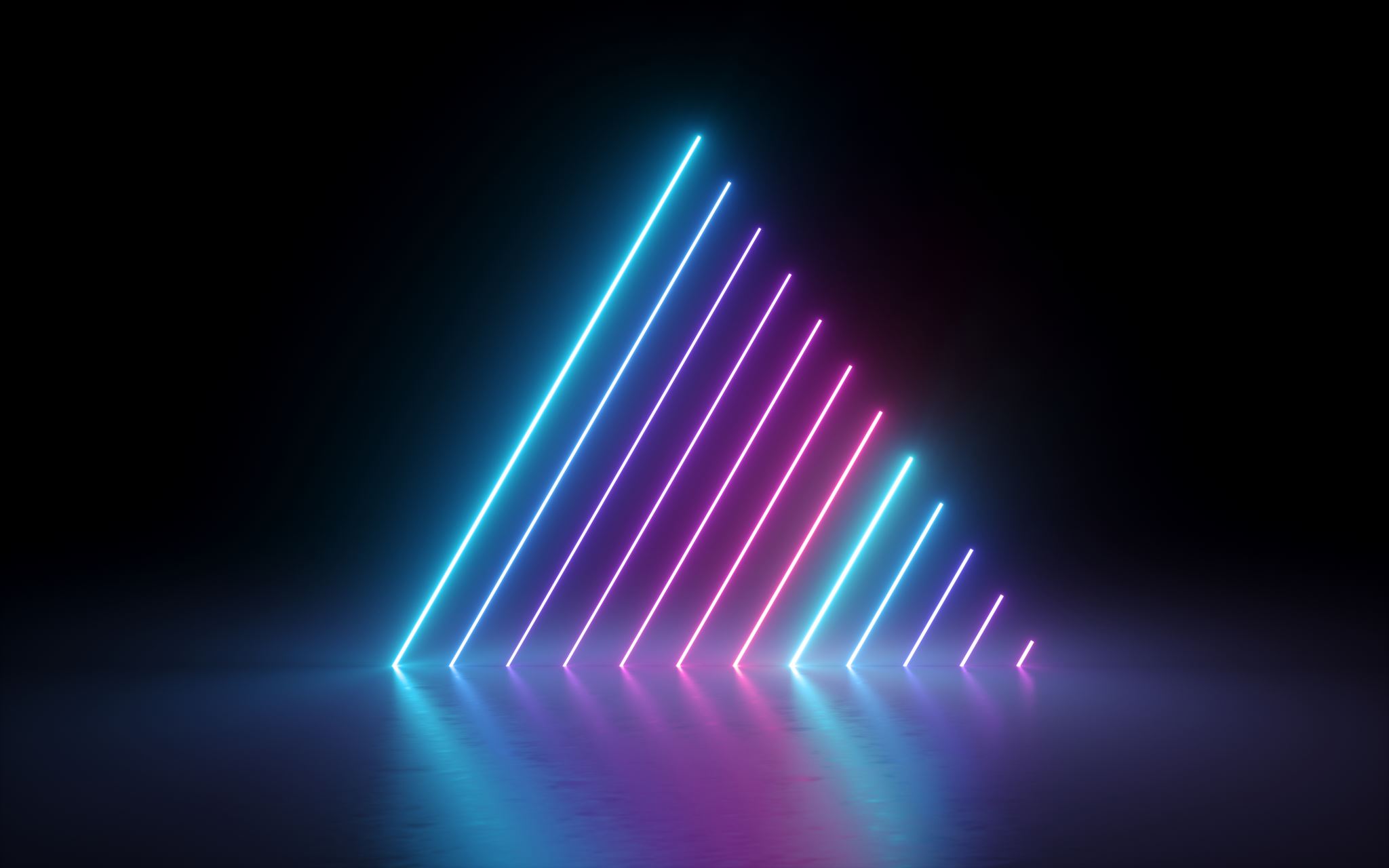 The Soulsville Charter School
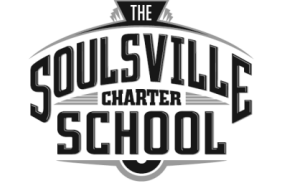 Celebrating our 20th Year!Annual Title 1 Parent Meeting Wednesday, August 21, 2024, 3:30 PM Thursday, August 22, 2024, 9:00 AM
• Welcome: TSCS School Administration 

• Title 1 Information: 
	▪ Notice of Title 1 School Status 
	▪ Parents’ Right to Know 
	▪ Policies for Family Engagement (SIP, School/Parent Compact, Etc.) 
	▪ Parental Involvement Requirement 
	▪ Reporting Pupil Progress 
	▪ Parent-Teacher Conferences 
	▪ Opportunities for additional Parent Meetings and Involvement 
	▪ School Progress/School Status 
	▪ Teacher Qualifications 
	▪ Important Policies (Student Parent Handbook - Student Code of Conduct) 

▪ Volunteer and Training Opportunities 

• Review of Student Parent Handbook 

• Closing
We are a title I school
The Soulsville Charter School is a federally funded school-wide Title I school. 

Title 1 requires that schools promote a positive and supportive learning environment that results in high levels of achievement for all students. 

Title I funds are available for academic programs and strategies, additional teachers and other personnel, staff development, materials, supplies, technology, and parent involvement and training. 

We look forward to working with you and your child to make this a rewarding 2024 – 2025 school year.
We are a title I school (cont.)
Elementary and Secondary Education Act (ESEA) Parents’ Right-To-Know

All parents have the right to request the following: 

• A teacher’s professional qualifications, which include: state qualifications, licensure, grade/s certification, waivers, 
• A teacher’s baccalaureate and/or graduate degree, fields of endorsement, previous teaching experience, 
• A paraprofessional’s qualifications, and
• An assurance that their child’s name, address, and telephone listing are not released to military recruiters
We are a title I school (cont.)
All parents will receive information on the following: 

• Their child’s level of achievement in each of the State academic assessments 

• Their right to public school choice, supplemental services, and more effective involvement if their child’s school is identified for school improvement

• Their option to request a transfer to another school within the district if their  child is the victim of a violent crime at school 

• Their right to timely notification that their child has been assigned, or has been taught for four or more consecutive weeks by, a teacher who is not highly qualified
Family Engagement
Involvement Strategies:

1. Just before enrollment, all students are required to attend a mandatory individual/group meeting. This meeting is held virtually and will include the parent, student, principal, and possibly a faculty member. 

2. Signed Home/School Compact agreement. 

3. Parental support with homework. 

4. Multiple parent meetings are planned for the year. Any parent informational meetings will be held at regular and flexible meeting times. Parents may also request meetings as needed. (For at least the first semester, these meetings will be held via phone, email and/or virtually.)
Family Engagement (Cont.)
The following family engagement plan has been jointly developed and agreed upon by The Soulsville Charter School Parents, Students, and School Staff: 

Parent Involvement Plan: 

At the Soulsville Charter School, we believe that parental support is vital for the academic and social growth of our students, and we want parents to be involved in an organized, ongoing, and timely way. 
Therefore, we will make all appropriate efforts to include parents in the life of the school and will encourage parents to support our efforts at home. 

5. Parents will be invited to an annual Title 1 meeting to provide them with information concerning their rights to be involved in the school, Title 1 requirements, and the Soulsville Charter School’s participation in Title 1. 

6. Parents will be involved in the development of the Home-School Compact. 

7. Appropriate documents and information will be distributed to parents in a timely manner (i.e., via school’s website, TeacherEase, email, periodic newsletters and progress reports, and parental conferences).
Family Engagement (Cont.)
The following family engagement plan has been jointly developed and agreed upon by The Soulsville Charter School Parents, Students, and School Staff: 

Parent Involvement Plan: 

8. Parents will be provided information regarding curriculum, academic assessments, and the student proficiency goals. Parents will be provided with updates on student progress as monitored by classroom teachers. 

9. Parents will be asked to chaperone field trips. 

10. Parents will be asked to assist during other school related events and activities. 

11. Parents will be invited to join the PTA. Periodic PTA meetings will include faculty participation to help parents and teachers work together to implement appropriate programming. 

12. Special accommodations to assist with reasonable parent involvement will be provided as requested by the parent.
COMMITMENT TO EXCELLENCE AGREEMENT
Student’s Commitment:

I fully commit to The Soulsville Charter School in the following ways: 
I will arrive at school prepared to learn every day and be seated in Community Base (CB) by 7:40 a.m. (Monday-Friday). 
I will remain at school every day until 3:00 p.m. (Tuesday-Friday), and 2:15 p.m. (Monday). 
I will attend daily assigned mandatory tutoring sessions (AMT), when assigned. 
I will complete my required Summer Growth Experience (SGE). (High School Students) 
I will always work, think, and behave in the best way I know how because I know that hard work and personal discipline lead to success.
COMMITMENT TO EXCELLENCE AGREEMENT
Students Commitment (cont.)

I will ask my teachers for help if I am unsure of the proper way to handle a situation. 
I will always listen to others and give them my respect as I expect them to respect me. 
I will follow The Soulsville Charter School dress code. I am responsible for my own behavior. 
I will follow all guidelines and expectations related to my school issued device. 
Failure to adhere to these commitments can cause me to lose various privileges and can lead to my removal from The Soulsville Charter School.
COMMITMENT TO EXCELLENCE AGREEMENT
PARENTS’/GUARDIANS’ COMMITMENT: 

We fully commit to The Soulsville Charter School in the following ways: 

We will make sure our child arrives at school prepared to learn every day and be seated in Community Base (CB) by 7:40 a.m. (Monday-Friday). 

We will make arrangements for our child to remain at school every day until 3:00 p.m. (Tuesday-Friday),  2:15 p.m. (Monday). 

We will ensure that our child attends daily assigned mandatory tutoring sessions (AMT) 3:00 p.m. - 3:45 p.m. (Tuesday-Friday) when assigned. 

We will make sure that our child successfully fulfills his/her Summer Growth Experience. (High School Students) 

We will always be committed to our child’s education and help him/her in any way possible. This means that we will make sure our child reads every night and completes all assigned homework.
COMMITMENT TO EXCELLENCE AGREEMENT
Parent’s Commitment (cont.)

We will engage in respectful dialogue with our child’s teachers and school director. 

We will allow our child to go on school field trips. 

We will make sure our child follows The Soulsville Charter School dress code. 

We will ensure our child follows all guidelines and expectations related to his/her TSCS issued device. 

We are responsible for making sure that our child follows school rules to respect the rights of all students to learn. 

We will notify the school if our address and/or telephone number changes. 

We will make sure to read and/or review the informative communications sent by the school (emails, mail, reports, flyers, etc.) 

Failure to adhere to these commitments can cause my child to lose various privileges and can lead to my child’s removal from The Soulsville Charter School.
COMMITMENT TO EXCELLENCE AGREEMENT
The Soulsville Charter School:

The Soulsville Charter School staff commit to the following: 

We will provide a rigorous college preparatory curriculum within a highly structured learning environment. 

We will provide learning experiences of the highest quality every day. 

We will enthusiastically provide extended day and extended year learning opportunities for our students. 

We will model hard work and personal discipline and will expect the same from our students.
COMMITMENT TO EXCELLENCE AGREEMENT (cont.)
The Soulsville Charter School:

We will always be open to respectful dialogue with students, parents, and community members. 

We will hold parent and teacher conferences at least annually to discuss the school-parent compact as it relates to your child’s achievement. 

We will give frequent student progress reports to the parents. 

We will give parents reasonable access to staff and to volunteer, participate, and observe in their child’s class. 

We will always protect the safety, interests, and rights of all students. 
We will support the academic and social growth of all students. 

Failure to adhere to these commitments can lead to removal of staff from The Soulsville Charter School.
Military Information
Federal law requires schools that receive federal aid to give military recruiters the names, addresses, and phone numbers of high school juniors and seniors, and to provide military recruiters with the same access to students as employers and college recruiters. Any parent or guardian wanting this information withheld from the military must make objection, in writing, within two weeks of receiving this notice, to the main office. (Please use the attached form to make your request.) If this is your preference, a request must be made on a yearly basis and should specifically indicate withholding from the military only.
Military Information
Parents’ Right to Know
Military Recruiters
The No Child Left Behind Act of 2001 requires schools to release your child’s name, address and telephone number to military recruiters unless you request in writing that this information not be released for your child. 
If you would like for your child’s name to be omitted from the list, which is released to military recruiters, please complete the information below and return to the school office. Students eighteen or older may complete the form on their own. 
____ As a Parent, I am exercising the right to request that you do not release the name, address and telephone number to the Armed Services, Military Recruiters, or Military Schools of the following student. 
____ As a Student, I am requesting that my name, address and telephone number not be released to the Armed Forces, Military Recruiters or Military Schools. 

Student Name: _________________________________ 
Name of School: The Soulsville Charter School 
Print Name: __________________________________________ 
(Parent’s name if student is under 18; student’s name if over 18) 
Signature: _________________________________________________ 
(Parent’s signature if student is under 18; student’s signature if over 18) 
Date: __________________________